Do You See That Piano in the Sky?
Middle States is Coming for You!
Doug Kahn
Suffolk County Community College
(c) Doug Kahn, 2016
Agenda
MSCHE – Standard 7.3.f
Route 1:  Responsive Approach
Route 2:  The Planned Approach
(c) Doug Kahn, 2016
Perspective
No, This is Not Fun…

Yes, It is Our Job…

Yes, We Have to Do It…
(c) Doug Kahn, 2016
Standard VII
“The institution has developed and implemented and assessment process that evaluates its overall effectiveness in achieving its mission and goals and its compliance with accreditation standards.”
(c) Doug Kahn, 2016
Let’s Repeat
“overall effectiveness in:
 achieving its mission and goals”
(c) Doug Kahn, 2016
More Specifically
“systematic procedures for evaluating administrative units and for using assessment data to enhance operations;…”
(c) Doug Kahn, 2016
Let’s Repeat
“…evaluating administrative units…using assessment data…”
(c) Doug Kahn, 2016
New Territory
This is Not Our World
Middle States Says “NOW”
(c) Doug Kahn, 2016
Middle States Process - Assessment
Third Element of a Four Step Process
Develop Clear, written, measurable institutional and unit level goals
Design objectives to reach goals
Assess Achievement of Goals
Using Assessment, Improve Programs and Services
(c) Doug Kahn, 2016
Definition of Effectiveness
Useful
Cost Effective
Reasonably Accurate and Truthful
Planned
Organized, Systemic and Sustainable
(c) Doug Kahn, 2016
Elements of Assessment
Documented and Organized
Founded in Organization Goals
Systemic, Sustained, Quantitative
Collaborative Between Stakeholders
Realistic Guidelines and Timetable
Simplistic and Detailed
Periodically Evaluated
Evidence Results are Shared With Constituents
Written Plans that Reflect Results are Used
(c) Doug Kahn, 2016
Assumptions
There Are REAL Goals and Objectives for the Unit
The Goals are Aligned with Institution
The Unit Assesses Itself
Stakeholders are Involved
The Assessment is Used for Continual Improvement
(c) Doug Kahn, 2016
Route 1: Reactive Approach
It’s a Retrofit
Strategic Plan
Goals
Find Criteria for Assessment
Assess
Write a Report
(c) Doug Kahn, 2016
The Problem With Reacting
It Shows
It Isn’t Comprehensive
It Isn’t a Culture
(c) Doug Kahn, 2016
Route 2: Proactive Approach
Starts With an Honest Strategic Planning Culture
Strategic Planning
Tactical Planning
Annual Assessment
Annual Report
(c) Doug Kahn, 2016
The Strategic Plan
Five Year Roadmap
Aligns to Institutional Goals and Objectives
Long Term Goals
Measurable and Time Bound
Drives the Tactical Planning and Operations

Should be Adjusted Annually Based on Performance
(c) Doug Kahn, 2016
Tactical Planning
What We Are Doing This Year
Specific, Measurable Goals
Broken Down by Quarter
Drives Operations
What We Do, Day to Day is Determined by the Plan
Of Course, Things Happen
(c) Doug Kahn, 2016
Annual Assessment
Because We Have Goals That Are Measurable
We Are Measuring
Measuring is Assessing
We Are Doing It Already
(c) Doug Kahn, 2016
Annual Report
It’s Not Just Work
Two Fold Purpose
Proves Performance…
Marketing Document
Document Achievements
Notes Adjustments to Strategic Plan
(c) Doug Kahn, 2016
The Result
We Are Planning
The Constituents Are Involved
We Are Documenting
We Are Measuring

All We Need to Do, Is Report on Our Existing Process
(c) Doug Kahn, 2016
The Moral
You Have to Do the Work

Do you want it easy or hard?
(c) Doug Kahn, 2016
Thank You
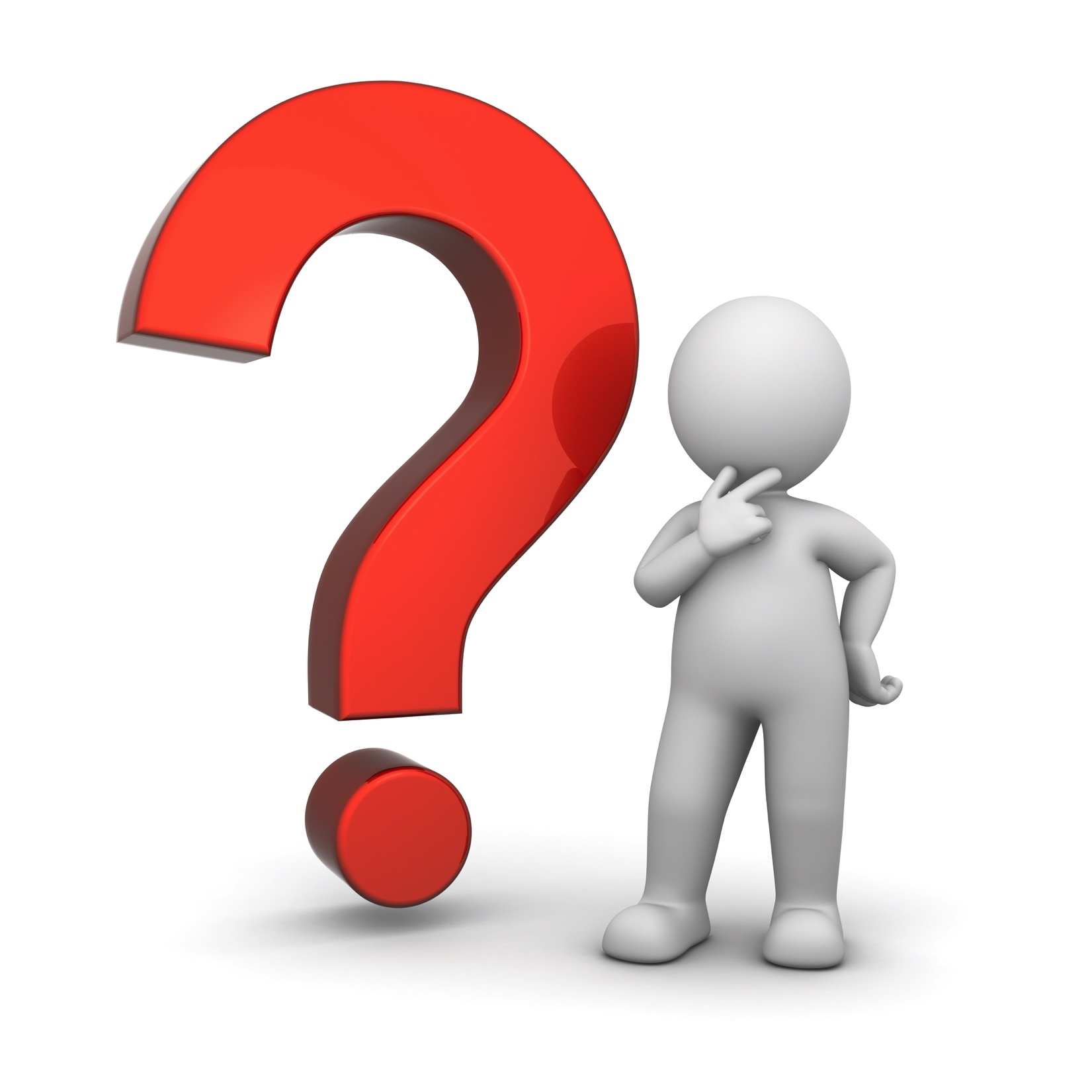 Doug Kahn
kahnd@sunysuffolk.edu
(c) Doug Kahn, 2016